R
F
T
I
S
C
O
A
N
R
N
T
I
H
S
I
-
1
.
9
1
A free CD of this message will be available following the service
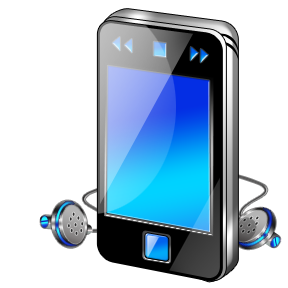 It will also be available for podcast later this week at calvaryokc.com
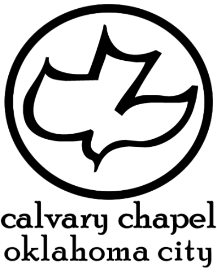 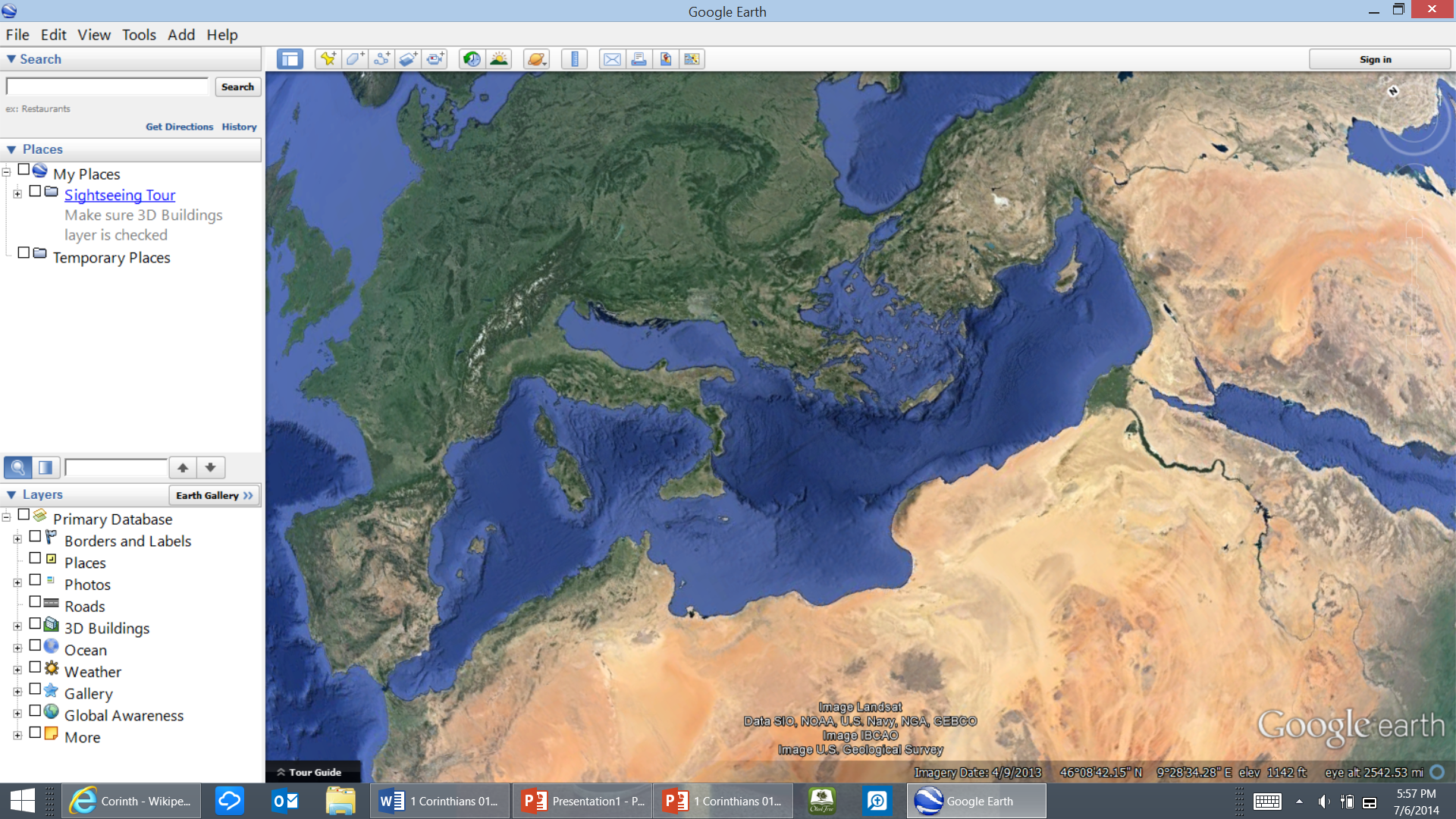 Corinth
Aegean
Ionian
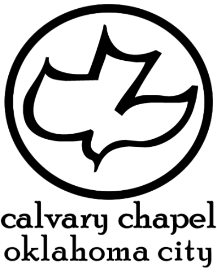 -
1
.
9
1
N
O
A
S
I
I
N
H
C
T
R
T
R
S
I
F
Makes “hasty” visit (2 Cor. 2.1)
Arrives in Corinth and begins church (Acts 18.1)
Writes 1st letter from Ephesus (now lost) (1 Cor. 5.9)
Writes "sorrowful" letter (now lost) from Ephesus (2 Cor. 2.1)
Writes 1 Corinthians
AD 51
AD 52
AD 53
AD 54
AD 55
AD 56
1st letter being misunderstood, church sends delegation to Paul w/ specific questions (1 Cor. 16.17)
Leaves Corinth for Ephesus (Acts 18.18)
Writes 2 Corinthians
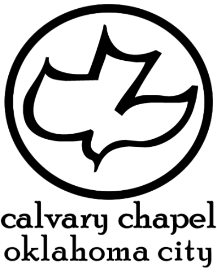 -
1
.
9
1
N
O
A
S
I
I
N
H
C
T
R
T
R
S
I
F
Plato's term for a prostitute was “Corinthian girl”
Aristophanes coined term korinthiazomai to refer to fornication
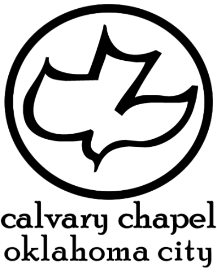 -
1
.
9
1
N
O
A
S
I
I
N
H
C
T
R
T
R
S
I
F
2 Cor. 10.10 - “For his letters,” they say, “are weighty and powerful, but his bodily presence is weak, and his speech contemptible.”
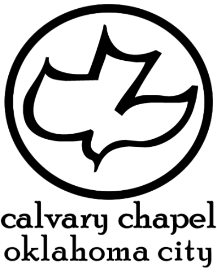 -
1
.
9
1
N
O
A
S
I
I
N
H
C
T
R
T
R
S
I
F
Ernst von Dobschütz - “The ideal of the Corinthian was the reckless development of the individual. The merchant who made his gain by all and every means, the man of pleasure surrendering
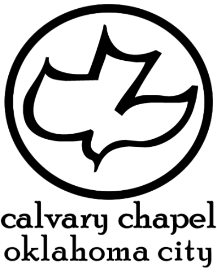 -
1
.
9
1
N
O
A
S
I
I
N
H
C
T
R
T
R
S
I
F
himself to every lust, the athlete steeled to every bodily exercise and proud in his physical strength, are the true Corinthian types: in a word the man who recognized no superior and no law but his own desires.”
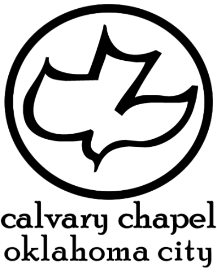 -
1
.
9
1
N
O
A
S
I
I
N
H
C
T
R
T
R
S
I
F
James Moffat (1870-1944) - “The church was in the world as it ought to be, but the world was in the church as it ought not to be.”
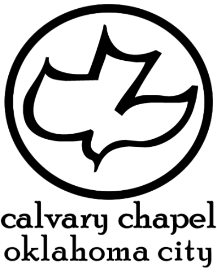 -
1
.
9
1
N
O
A
S
I
I
N
H
C
T
R
T
R
S
I
F
NASB: Paul, called as an apostle of Jesus Christ by the will of God,
Literally: Paul, called, apostle
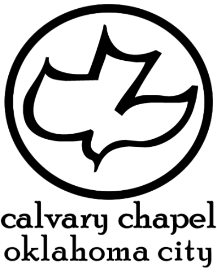 -
1
.
9
1
N
O
A
S
I
I
N
H
C
T
R
T
R
S
I
F
NASB: to those who have been sanctified in Christ Jesus, saints by calling,
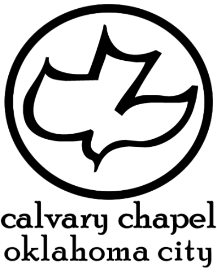 -
1
.
9
1
N
O
A
S
I
I
N
H
C
T
R
T
R
S
I
F
Dictionary.com - 1. any of certain persons of exceptional holiness of life, formally recognized as such by the Christian Church, especially by canonization.
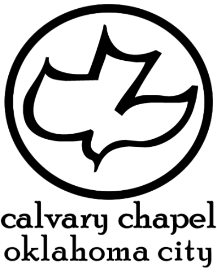 -
1
.
9
1
N
O
A
S
I
I
N
H
C
T
R
T
R
S
I
F
Dictionary.com - 2. a person of great holiness, virtue, or benevolence.
3. a founder, sponsor, or patron, as of a move-ment or organization.
4. (in certain religious groups) a designation applied by the members to themselves.
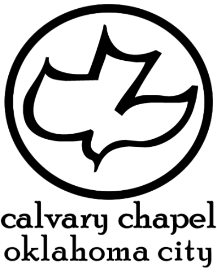 -
1
.
9
1
N
O
A
S
I
I
N
H
C
T
R
T
R
S
I
F
Church: ekklēsia – called out assembly
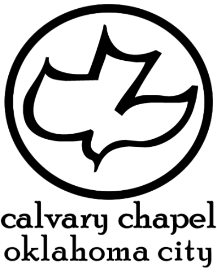 -
1
.
9
1
N
O
A
S
I
I
N
H
C
T
R
T
R
S
I
F
Jesus Christ our Lord
Jesus is called “lord” 6x in first 10 verses
Book of Acts: Savior - 2x
lord - 101x
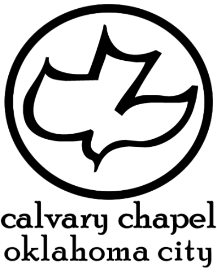 -
1
.
9
1
N
O
A
S
I
I
N
H
C
T
R
T
R
S
I
F
Enriched – plutocracy (rule by the rich)
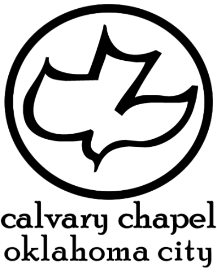 -
1
.
9
1
N
O
A
S
I
I
N
H
C
T
R
T
R
S
I
F
Gift: charisma – 17x
1) Salvation
2) Generic
3) Specific gifts
1 Pet. 4.10 - As each one has received a gift, minister it to one another, as good stewards of the manifold grace of God.
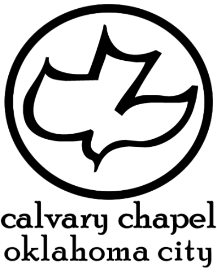 -
1
.
9
1
N
O
A
S
I
I
N
H
C
T
R
T
R
S
I
F
Phil. 1:6 - being confident of this very thing, that He who has begun a good work in you will complete it until the day of Jesus Christ;
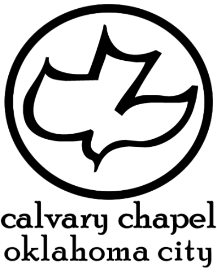 -
1
.
9
1
N
O
A
S
I
I
N
H
C
T
R
T
R
S
I
F